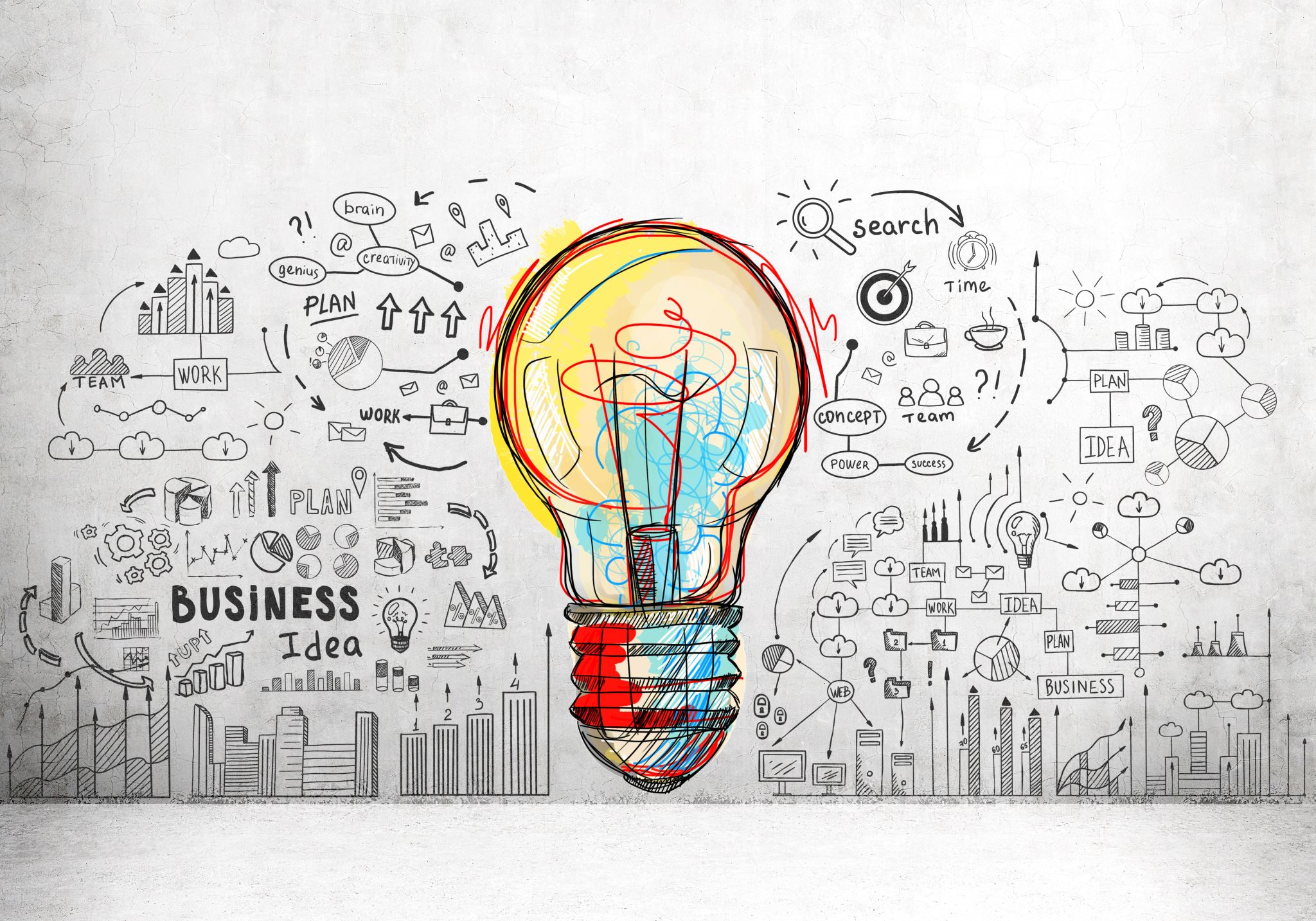 Mini- synthèse 2
Nommer 1 type d’écoute
Nommer 1 exemple de mauvaise écoute
Donne un avantage au travail d’équipe
Nommer une caractéristique d’un bon.ne communicateur.trice
Donner la définition du soi présenté/public